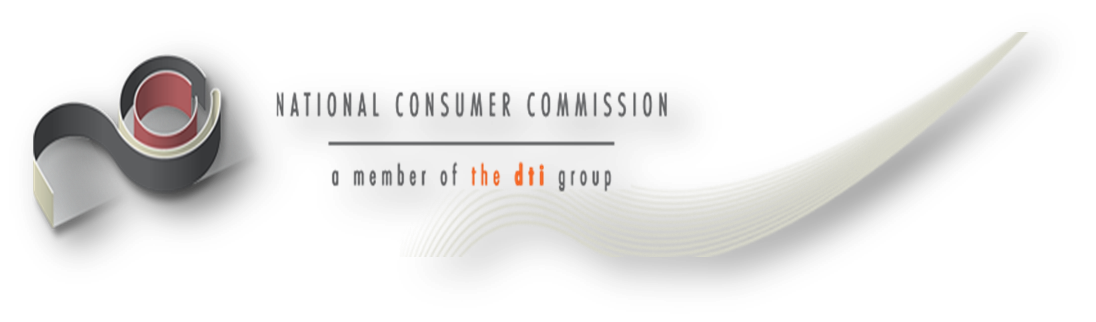 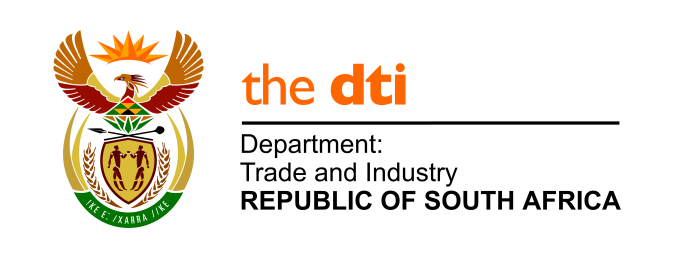 SA LEGAL FRAMEWORK,  PRIORITIES AND  CURRENT HOT TOPICSAFRICAN DIALOGUE CONFERENCE 08-10 SEPTEMBER 2014
2
Presenter: Ms Thezi Mabuza
Deputy Commissioner
National Consumer Commission
South Africa
Contact: + 27 12 761 3000
Email: complaints@thencc.org.za
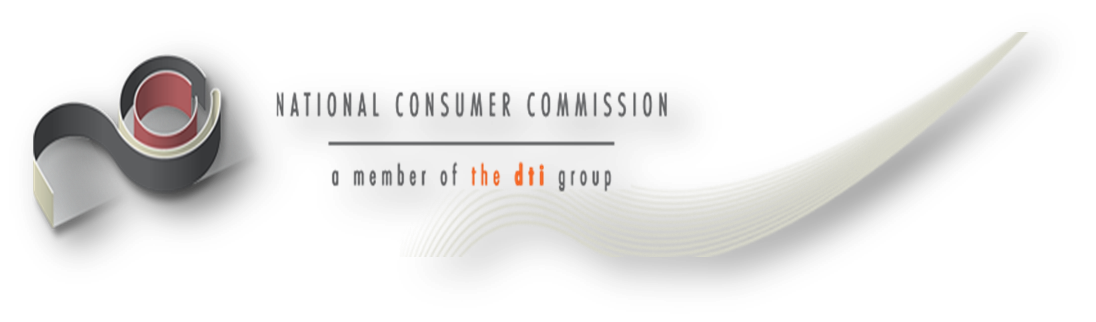 OVERVIEW OF THE NCC
3
The National Consumer Commission is a Public Entity established in terms of the Consumer  Protection Act  No. 68 of 2008 (CPA);
The Act is an overarching piece of legislation and is applicable throughout South Africa
Commission is responsible for enforcement of the CPA, and has national jurisdiction;
The Commission was Operational since 01 April 2011
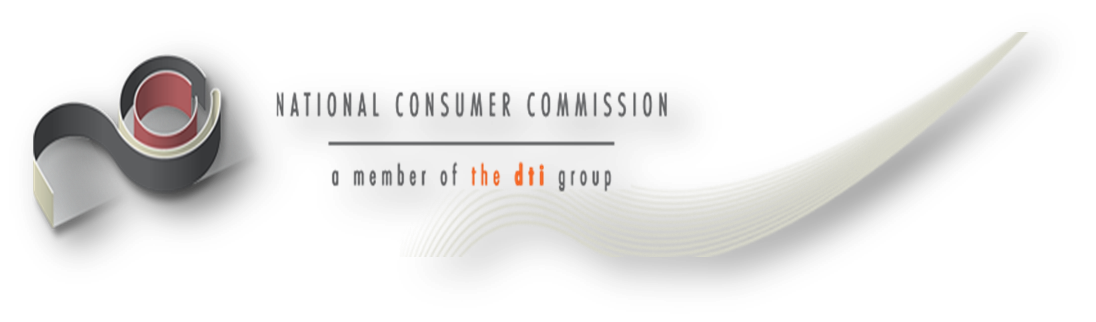 OBJECTIVES
4
The Act seeks to:
Promote a fair, accessible and sustainable marketplace for consumer products and services. 
Establish national norms and standards relating to consumer protection.  
Provide for improved standards of consumer information. 
Prohibit certain unfair marketing and business practices.
Promote responsible consumer behaviour.
Promote a consistent legislative and enforcement framework relating to consumer transactions and agreements.
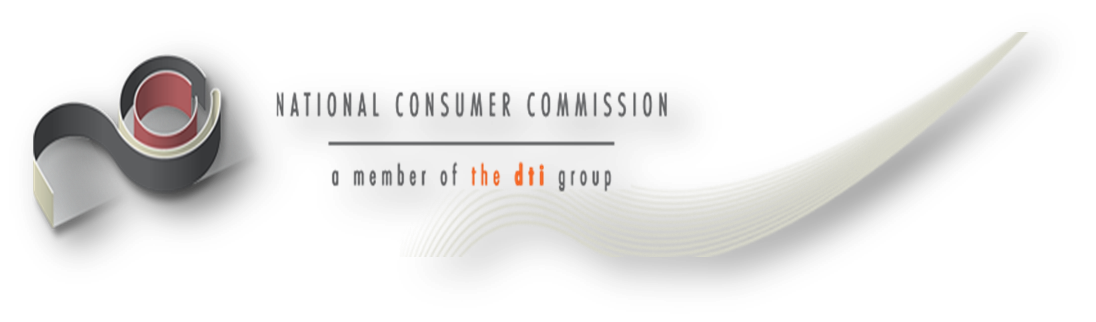 OBJECTIVES …2
5
The Act seeks to:
To promote and advance the social and economic welfare of consumers in South Africa by reducing or ameliorating  any disadvantages experiences in accessing any supply of goods and services by consumers, especially:
Low income persons or persons comprising low income communities;
Those that live in remote, isolated or low-density population areas or communities
Minors, seniors or other similarly vulnerable consumers, and
Those with inability to read and comprehend any agreement or are limited by reasons of low literacy or fluency in the language in which the agreement is presented.
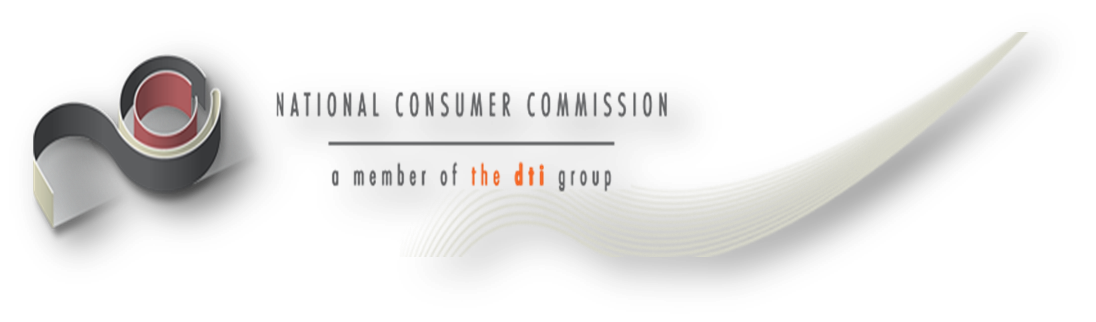 ROLE OF THE NCC
6
The Commission has the responsibility to enforce the Act by:
Initiating complaints on systemic issues affecting consumer generally;
Investigating complaints referred by consumers, or any person entitled to do so by the Act;
Issuing compliance notices to entities investigated;
Negotiate settlement of complaints where suppliers wants to settle the matter without referral to the Tribunal and to the Equality Court for adjudication
Facilitate the conclusion of consent orders;
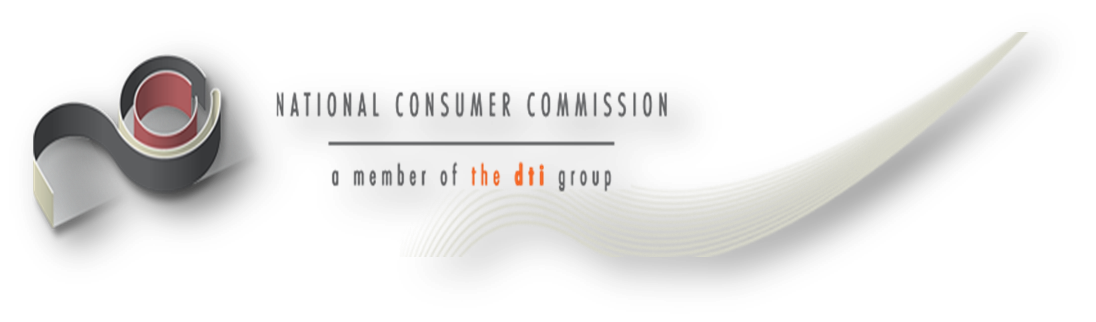 ROLE OF THE NCC …2
7
Accreditation of Industry Codes and Industry Ombud Schemes;  
Accreditation of  Alternative Dispute Resolution Agents;
Accreditation of Consumer Protection Groups; 
Monitor consumer markets and analyse trends; 
Conduct research; 
Develop and promote use of Codes of good Practice;  
Ensuring public awareness.
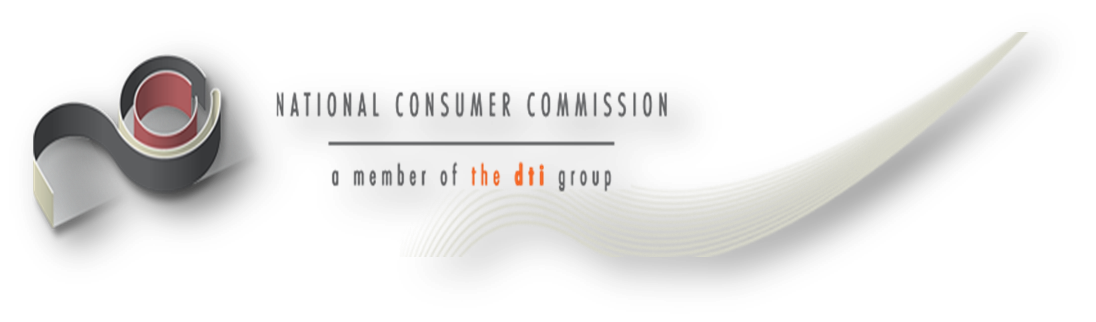 Priorities: Complaints Handling
8
The Commission was inundated with complaints and has re-engineered  its complaints handling strategy.
In terms of section 99(a) of the Consumer Protection Act, the NCC has to facilitate the resolution of complaints by ensuring proper referrals for complaints resolution. 
This is being done by:
Building referral partnerships and protocols with all nine provincial consumer protection authorities;   
Encouraging business formations and Chief Executive Offices of various  entities to develop and enhance their complaints handling processes to deal with individual complaints. 
Expanding and recognizing ADR platforms across the country
Most importantly, the Commission encourages business to have mechanisms within their establishments to assist with consumer complaints thereby encouraging resolution at source.
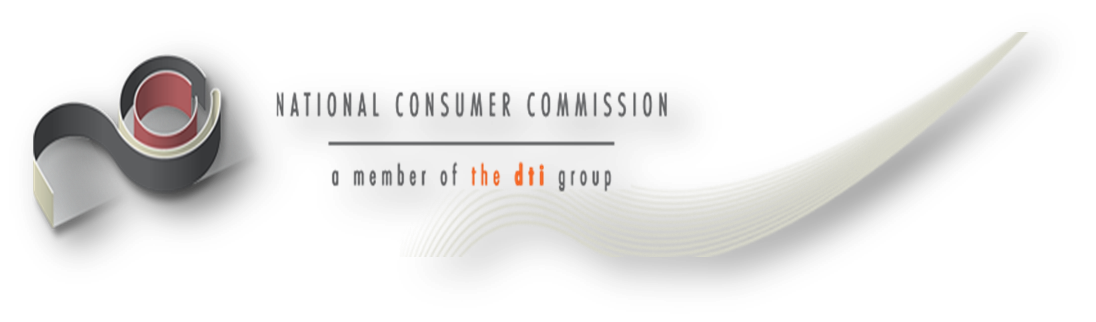 PRIORITIES: STAKEHOLDER RELATIONS
9
Stakeholder Relations is promoted to ensure a well-coordinated consumer protection environment for SA. 
MoUs, protocols and  are entered into with other regulators:
Towards coherent application of the Act.
For collaborations on certain activities (inspections, investigations, education & awareness).
Speaking with one voice in the area of consumer protection.
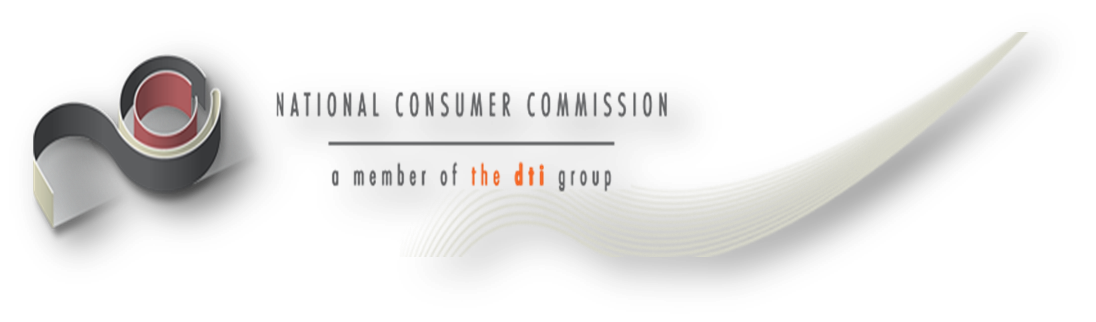 PRIORITIES: VISIBILITY
10
The Commission endeavours to sustain media presence to ensure visibility.
Media releases (sunshine principle) on NCC success stories and findings are developed.
Visibility encourages voluntary compliance and is aimed at profiling the Commission as a protector of consumer rights.
However, may expose the Commission to lawsuits from Industry.
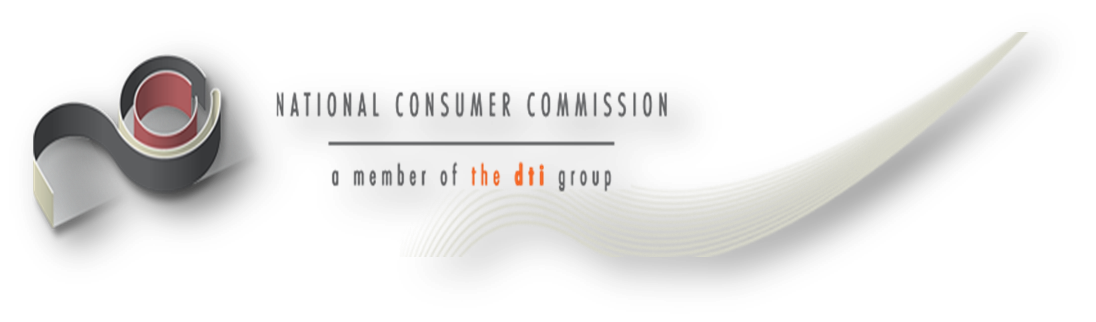 CURRENT HOT TOPICS
11
Right to disclosure
Investigations on meat labelling- investigation concluded and led to the Regulation on Meat Labelling  that is being enforced.
Disclosure by retailers around the production environment (cross-contamination).
Disclosure of ingredients.
Investigation on Cell phone agreement- Contract terms and conditions were revised and included the pricing. The contracts are 100% compliant with the CPA (area that is still outstanding S63 that talks to expiry of data/ airtime).
Apply a trade description/ label to goods disclosing (especially on textiles).
Goods that are non-compliant are detained at the ports of entry.
Ensure that correct labelling is done in relation to country of origin, fibre composition and instructions on care.
Ensure that consumers are informed to make informed choices.
Goods imported in the country are compliance and of acceptable quality
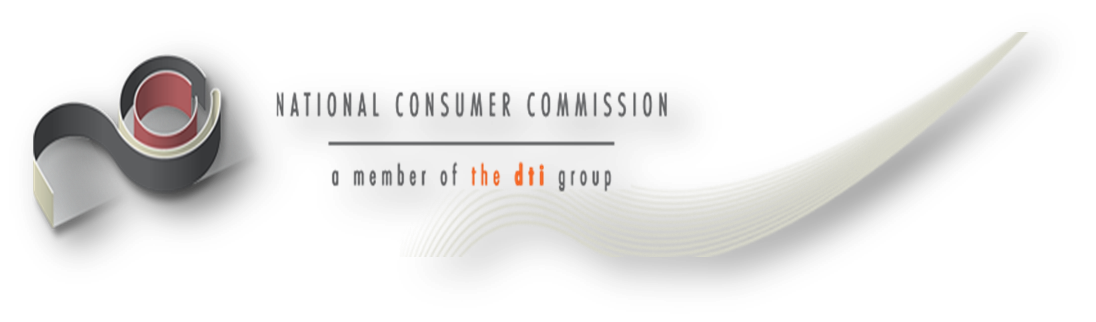 CURRENT HOT TOPICS…3
12
‘Product labelling and safe quality good’
Recently the NCC completed retail inspections wherein goods that did not comply with the labelling requirements were found on shelves of small and major retailers. 
Findings 
Labels were altered or defaced.
Some did not have best before, sell-by or expiry dates.
Some had expired/ reached their sell-by date.
No ingredient list on foodstuff.
Reaction of retailers
Denial of any wrong doing (watering –down of the finding)
Threads to sue the Commission
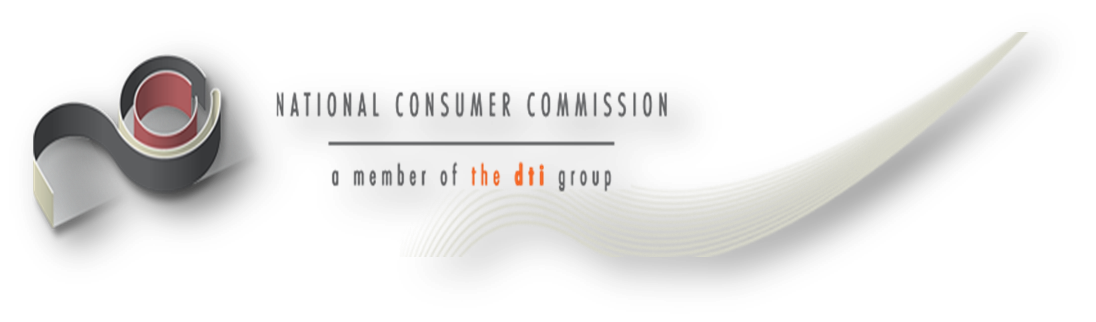 CURRENT HOT TOPICS …3
13
Cell phones Industry 
Completed an investigation
Subscriber / consumer agreements focusing on clauses in consumer/ subscriber agreements that do not comply with CPA
Unfair Contracts Terms: Fixed Line, Mobile Operators and Pay TV. 

Gym/ Fitness Centre Contracts
Investigation Completed.
Cancellation penalty:  Unreasonable fees without proper explanation as to the calculation.
Still to approach the Tribunal to declare the practice as prohibited conduct.
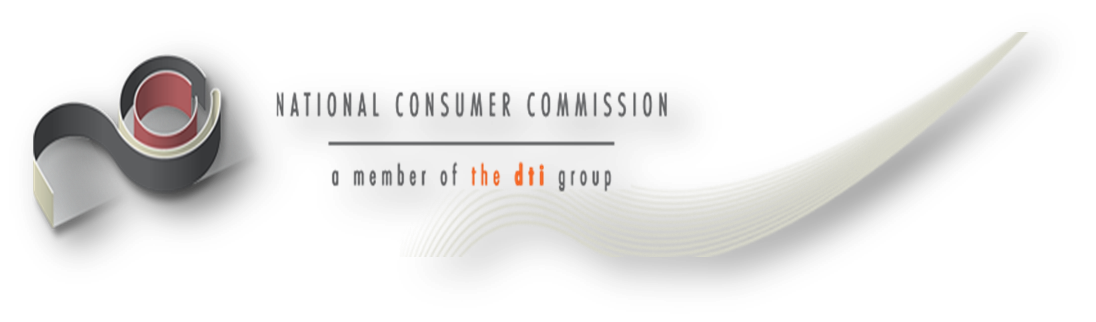 CURRENT HOT TOPICS …4
14
Product recalls
Guidelines were developed and published for comments in 2012.
Recalls were facilitated and communicated for the following products:
Meat Labelling (Horse Meat) Findus Foods. There were seventeen products imported by Findus South Africa (Sea Harvest), only one contained beef as an ingredient. The company, as a precaution, withdrew the product from the market and conducted DNA analysis to determine any possible trace of horse meat.
Twenty (20) product safety recall Notifications were issued in 2013/14 mainly around automobiles and electrical goods.
The major recalls in this financial year are still on automobiles and one on rifles.
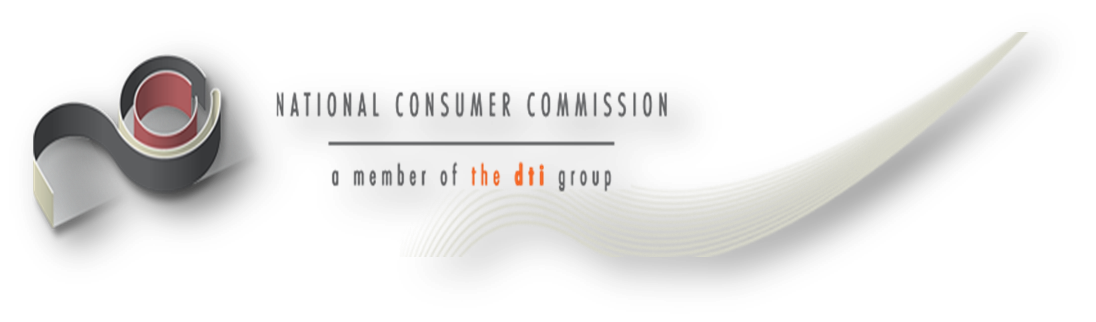 LADIES AND GENTLEMEN,

 THANK YOU!!!!!
15
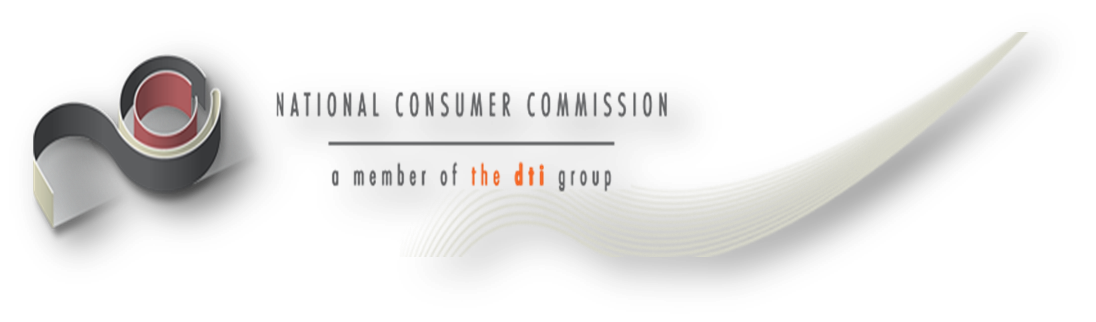